Введение обновленного ФГОС ООО с 1 сентября 2023 года
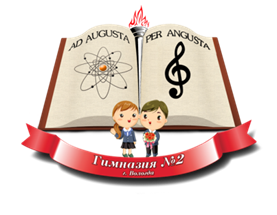 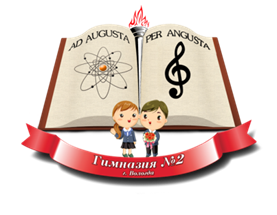 Создание единого образовательного пространства
Единые федеральные основные общеобразовательные программы (далее ФООП) для Российской Федерации, которые разрабатываются и утверждаются Минпросвещения России. Это означает, что каждый учитель во всех школах страны с 1 сентября 2023 года будет работать по ФООП, которые будут реализовываться с 1 по 11 классы. 
Общеобразовательные организации в обязательном порядке используют федеральные рабочие программы по учебным предметам «Русский язык», «Литература», «История», «Обществознание», «География» и «Основы безопасности жизнедеятельности». Работу по включению в ФООП федеральных рабочих программ по остальным учебным предметам, являющимся обязательными для изучения в соответствии с требованиями ФГОС, планируется завершить до 1 июня 2023 года.
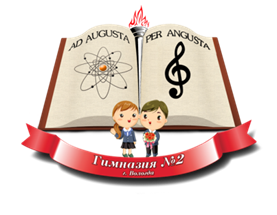 Нормативная правовая база
Федеральный закон от 24 сентября 2022 г. № 371-ФЗ «О внесении изменений в Федеральный закон «Об образовании в Российской Федерации» и статью 1 Федерального закона «Об обязательных требованиях в Российской Федерации»
Приказ Министерства просвещения Российской Федерации от 16 ноября 2022 г. № 992 «Об утверждении федеральной образовательной программы начального общего образования» (зарегистрирован в Минюсте России 22.12.2022, № 71762).
Приказ Министерства просвещения Российской Федерации от 16 ноября 2022 г. № 993 «Об утверждении федеральной образовательной программы основного общего образования» (зарегистрирован в Минюсте России 22.12.2022, № 71764). 
Приказ Министерства просвещения Российской Федерации от 23 ноября 2022 г. № 1014 «Об утверждении федеральной образовательной программы среднего общего образования» (зарегистрирован в Минюсте России 22.12.2022, № 71763).
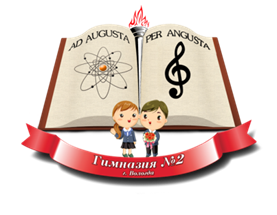 Единые линейки учебников
Приказом Министерством просвещения  РФ № 858 от 21.09.2022 г. утвержден федеральный перечень учебников (далее ФПУ). В перечень вошли учебники, которые прошли государственную экспертизу и допущены к использованию для реализации образовательных программ. Сегодня каждый учебник проходит тщательную проверку. В новом ФПУ значительно сократили количество линеек учебников. Для большинства предметов в списке изданий, допущенных к использованию в российских школах, остался один учебник по предмету.
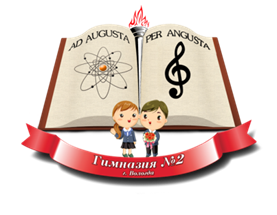 Единое воспитательное пространство
Общая для всех школ программа воспитания. Сегодня Россия отстаивает традиционные ценности, которые формируют человека. Для формирования базовых ценностных ориентаций детей с 2022-2023 учебного года еженедельно проводятся уроки «Разговоры о важном». Поднятие флага и исполнение государственного гимна – теперь еженедельное событие во всех школах Российской Федерации.
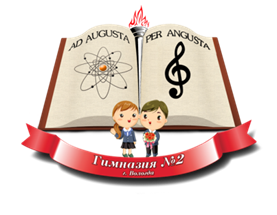 Введение ФГОС
В 2022-2023 учебном году обучающиеся 5 классов всех школ Российской Федерации и нашего региона начали обучение по обновленному стандарту ФГОС ООО. В 2023-2024 учебном году к обучению по обновленному стандарту приступают уже все обучающиеся 5-6-7-8 классов.
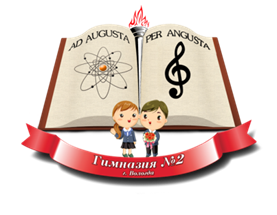 Задачи
Разъяснить особенности обновленного федерального государственного образовательного стандарта основного общего образования (далее – ФГОС ООО), 
 Обсудить вопросы по введению обновленного ФГОС ООО в образовательный процесс гимназии в 2023-2024 учебном году.
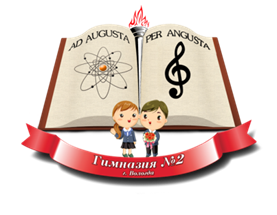 Обновленный ФГОС ООО
Основой организации образовательной деятельности в соответствии с обновленным ФГОС ООО остается системно-деятельностный подход, ориентирующий учителей на создание условий, инициирующих активную деятельность обучающихся на уроках.
В обновленном ФГОС ООО сохраняется привычная для школ и учителей структура основной образовательной программы и механизмы обеспечения ее вариативности, к числу которых относятся: наличие двух частей образовательной программы (обязательной части и части, формируемой участниками образовательных отношений), возможность разработки и реализации индивидуальных учебных планов.
Вариативная часть образовательной программы основного общего образования включает курсы внеурочной деятельности.
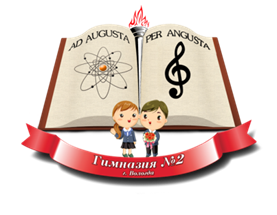 Обновленный ФГОС ООО
Структура требований к результатам реализации основной образовательной программы основного общего образования также остается неизменной и состоит из групп требований к предметным, метапредметным и личностным результатам. В обновленном ФГОС ООО остается неизменным положение, обусловливающее использование проектной деятельности для достижения комплексных образовательных результатов.
Остались без изменений все предметы и предметные области учебного плана.
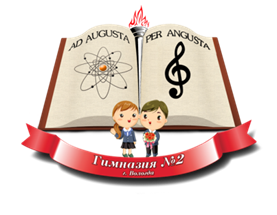 Основные изменения обновленного ФГОС ООО
Детализация требований к результатам (личностным, метапредметным и предметным) и условиям реализации основной образовательной программы основного общего образования. В обновлённых ФГОС сформулированы максимально конкретные требования по всем учебным предметам с 5 по 9 классы
Требования к предметным результатам обучения систематизированы для изучения каждого учебного предмета и дают четкие ориентиры в соответствии с ФООП, единые подходы для оценки качества образования
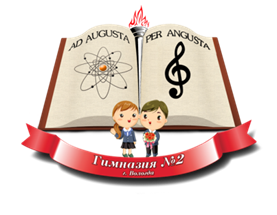 Основные изменения обновленного ФГОС ООО
Создание условий, обеспечивающих возможность формирования функциональной грамотности (способности решать учебные задачи и жизненные проблемные ситуации на основе сформированных предметных, метапредметных и универсальных способов)
Сократился общий объем аудиторной работы обучающихся за пять учебных лет (5-9 кл.): количество учебных занятий за 5 лет не может составлять менее 5058 академических часов и более 5848 академических часов в соответствии с требованиями к организации образовательного процесса к учебной нагрузке
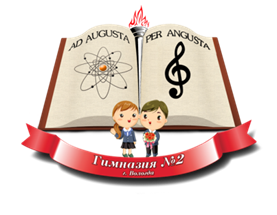 Основные изменения обновленного ФГОС ООО
В предмете «Математика» вводится самостоятельный учебный курс «Вероятность и статистика» с 7 класса.
В обновленных ФГОС ООО детализирован воспитательный компонент в деятельности учителя и школы, определены связи воспитательного и учебного процесса
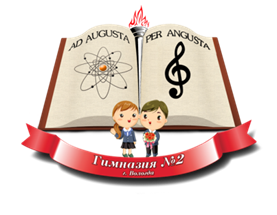 Особенности обновленного ФГОС ООО
По заявлению родителей (законных представителей) несовершеннолетних обучающихся осуществляется изучение родного языка (русского) и родной литературы (русской).
По заявлению родителей (законных представителей) несовершеннолетних обучающихся осуществляется изучение второго иностранного языка из перечня, предлагаемого школой.
Учебный план
Учебный план
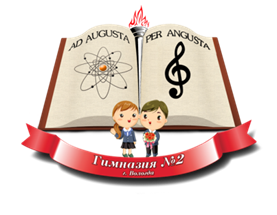 Учебный план
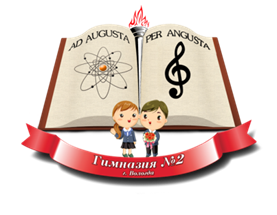 Кусы внеурочной деятельности
«Разговоры о важном»
«Истоки»
Модульный курс «Функциональная грамотность»
«Основы исследовательской деятельности»
Курсы, направленные на расширение предметных знаний (по запросам)
«Российское движение детей и молодежи»
«Школьный театр»
«Школьный спортивный клуб»
«Юнармия»
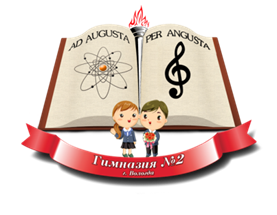 100% педагогов прошли курсы повышения квалификации по обновленным ФГОС;
Приняты локальные акты по введению обновленного ФГОС в школе: 
создана рабочая группа по введению обновленных ФГОС и ФООП; 
утверждена дорожная карта мероприятий по введению ФГОС; 
ведется работа по приведению в соответствие с ФООП основной образовательной программы, рабочих программ по учебным предметам.
3. К 1 сентября 2023 года будут обновлены учебники: Вероятность и статистика, Истоки.